XFA : Faster Signature Matching With Extended Automata
Author: Randy Smith, Cristian Estan and Somesh Jha
Publisher: IEEE Symposium on Security and Privacy 2008
Presenter: Yu-Hao, Tseng
Date: 2014/01/15
1
Outline
Introduction
Technical overview
Build XFAs from Regex
Experimental Results
2
Introduction
In this paper their primary goal is to improve the time and space efficiency of signature matching in network intrusion detection systems (NIDS).

To achieve their goal they introduce extended finite automata (XFAs) which augment traditional FSAs with a finite scratch memory used to remember various types of information relevant to the progress of signature matching.
3
Technical overview
4
Technical overview (Cont.)
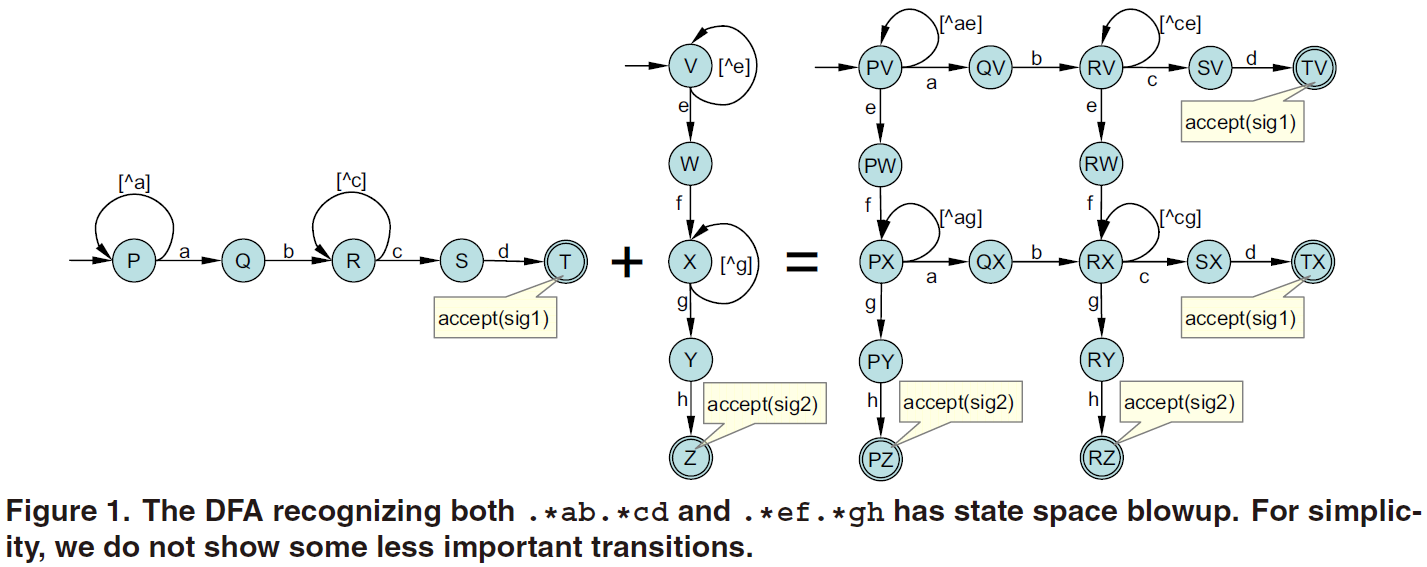 5
Technical overview (Cont.)
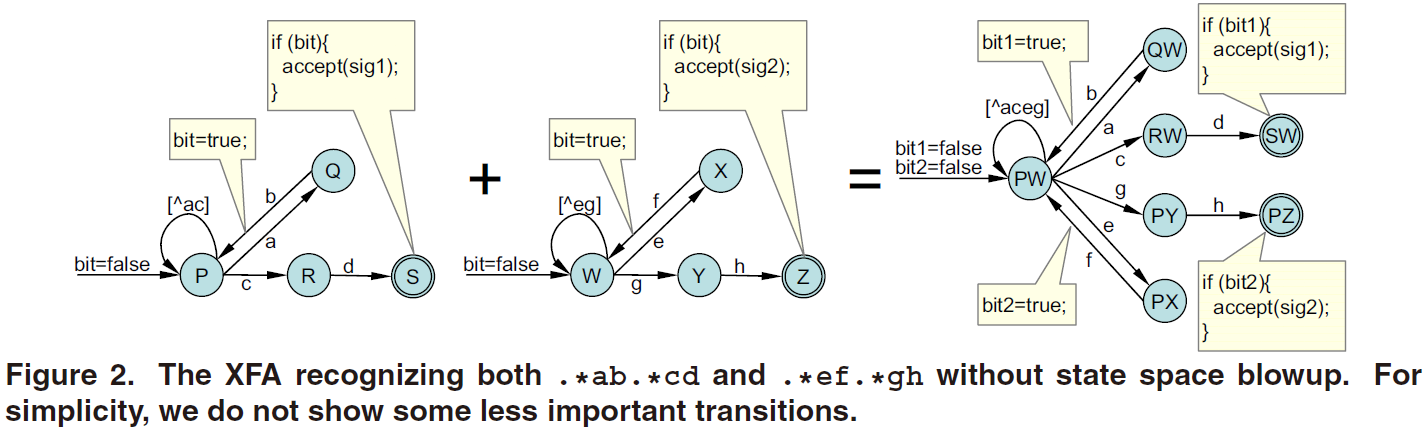 6
Technical overview (Cont.)
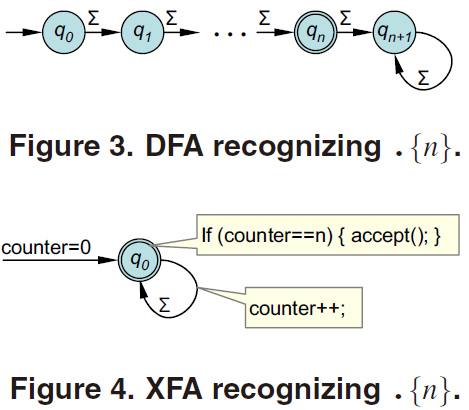 7
Technical overview (Cont.)
XFA = DFAs+ auxiliary variables􀂄
Changes shape of automata
Tames state space explosion
8
Build XFAs from Regex
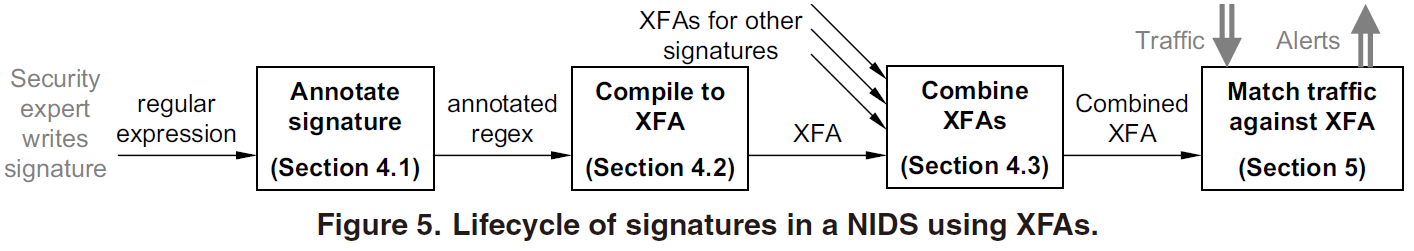 Annotating regular expressions
Compiling to an XFA
From parse trees to NXFAs
From NXFAs to XFAs
ε –elimination
determinizing transitions
data determinization
Finding efficient implementations
9
Build XFAs from Regex (Cont.)
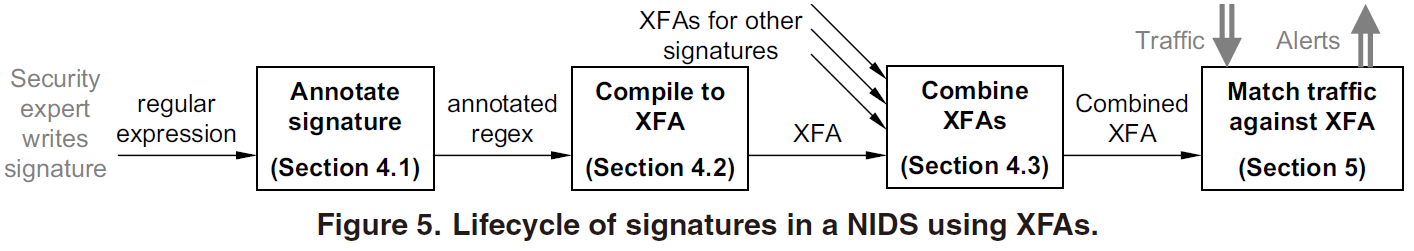 Annotate Signature
New operators change parse tree and add domain values 􀂄
Parallel concatenation ( # ) adds a bit􀂆
Breaks up RE into string-like components
Set a bit when the left operand accepts
Test the bit when the right operand accepts
ex: .*ab.*cd => .*ab#.*cd
10
Build XFAs from Regex (Cont.)
11
Build XFAs from Regex (Cont.)
12
Build XFAs from Regex (Cont.)
Compile to XFA
From parse trees to NXFAs
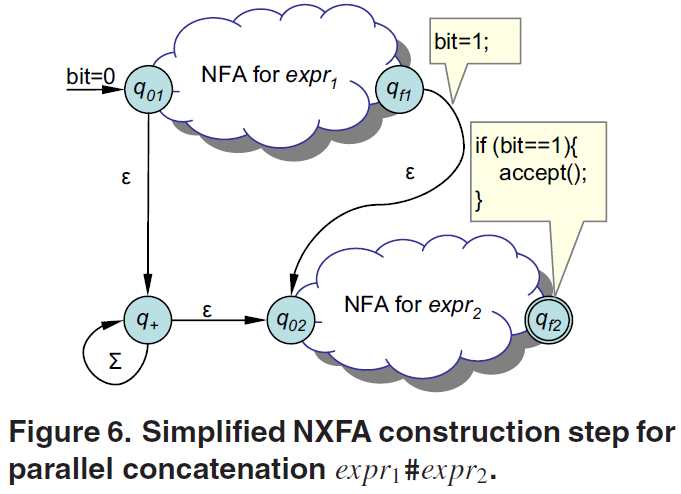 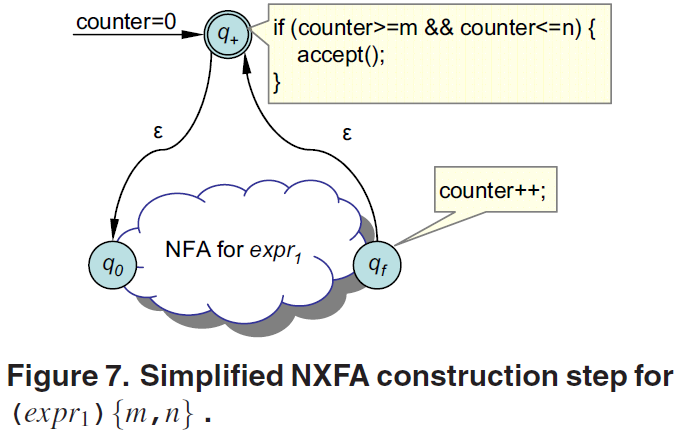 13
Build XFAs from Regex (Cont.)
bit = 0
cnt = 0
Compile to XFA
From parse trees to NXFAs
Ex : .*ab[^a]{1} => .*ab#[^a]{1}
∑
0
＃
a
ε
1
‧
{1}
3
∑
b
2
‧
ｂ
[^a]
ε
ε
bit = 1
4
cnt++
＊
ａ
[^a]
14
if (bit == 1 && cnt = 1) accept();
∑
Build XFAs from Regex (Cont.)
bit = 0
cnt = 0
Compile to XFA
From parse trees to NXFAs
Ex : .*ab[^a]{1} => .*ab#[^a]{1}
∑
0
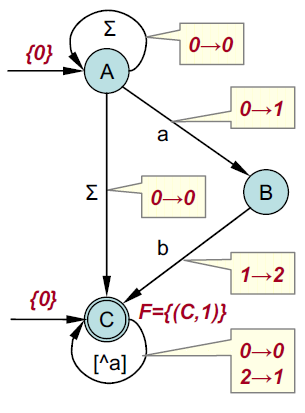 a
ε
1
3
∑
b
2
ε
ε
bit = 1
4
cnt++
[^a]
15
if (bit == 1 && cnt = 1) accept();
Build XFAs from Regex (Cont.)
Compile to XFA
Alg. 1 : ε -elimination for NXFAs
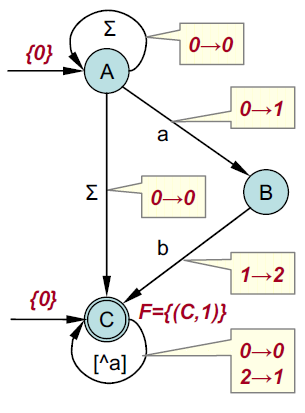 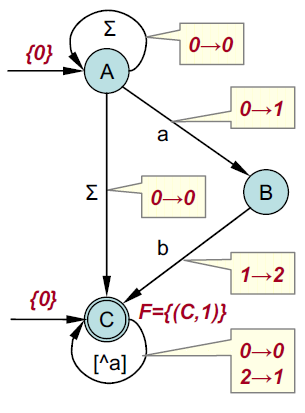 16
Build XFAs from Regex (Cont.)
Compile to XFA
Alg. 1 : ε -elimination for NXFAs
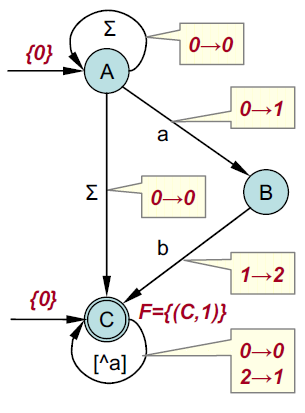 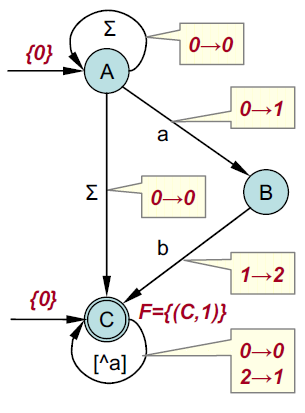 17
Build XFAs from Regex (Cont.)
Compile to XFA
Alg. 1 : ε -elimination for NXFAs
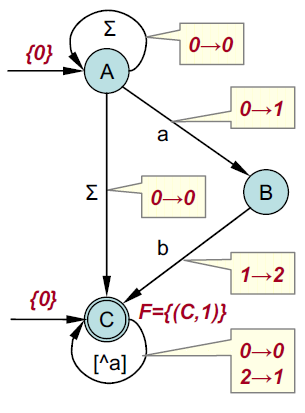 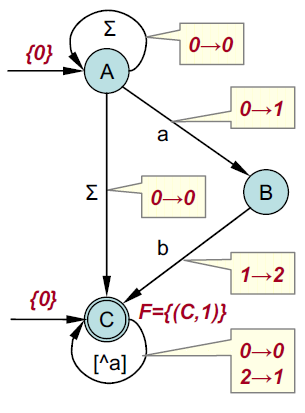 18
Build XFAs from Regex (Cont.)
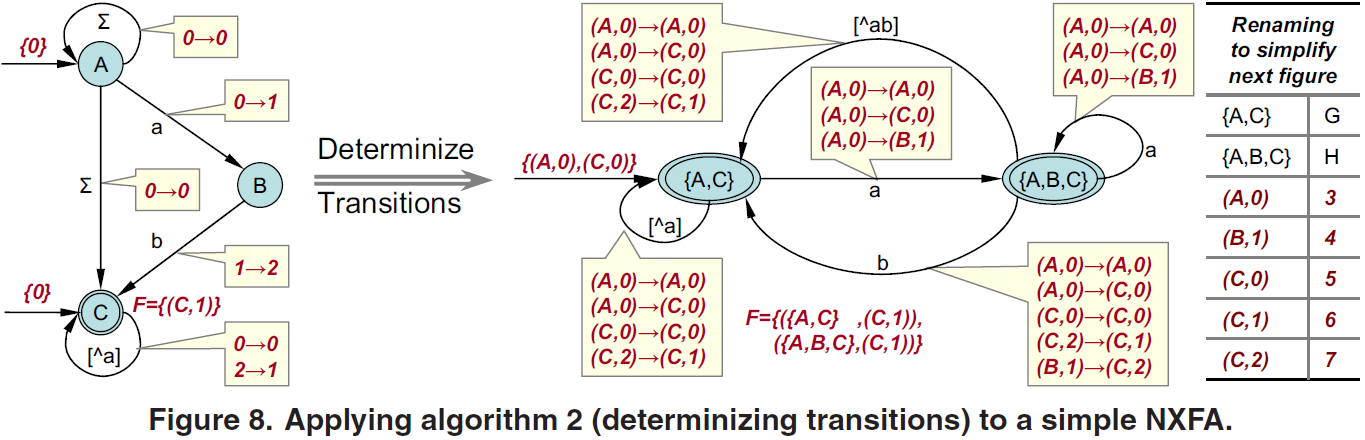 Compile to XFA
Alg. 2 : determinizing transitions for NXFAs
19
Build XFAs from Regex (Cont.)
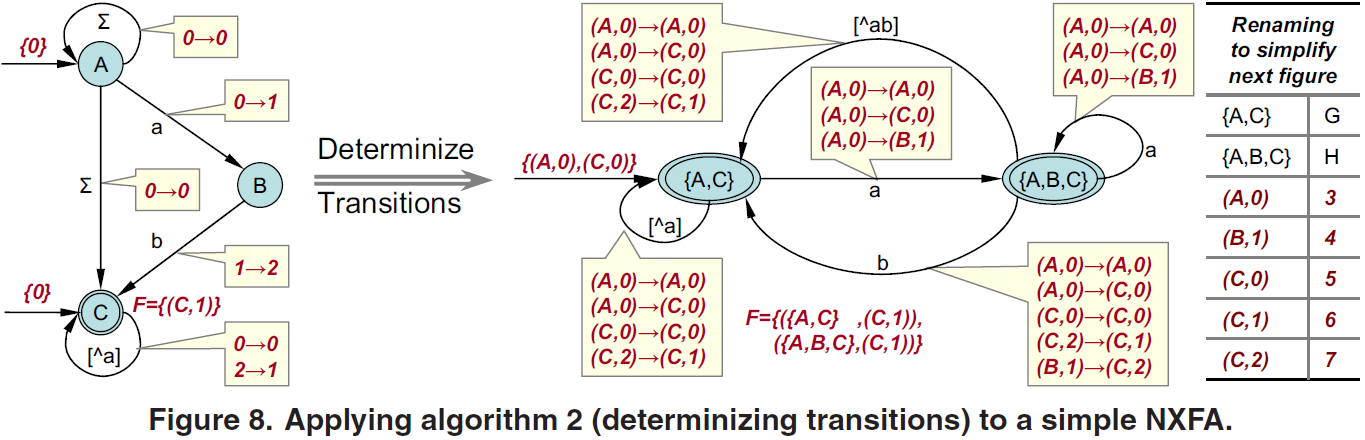 Compile to XFA
Alg. 2 : determinizing transitions for NXFAs
20
Build XFAs from Regex (Cont.)
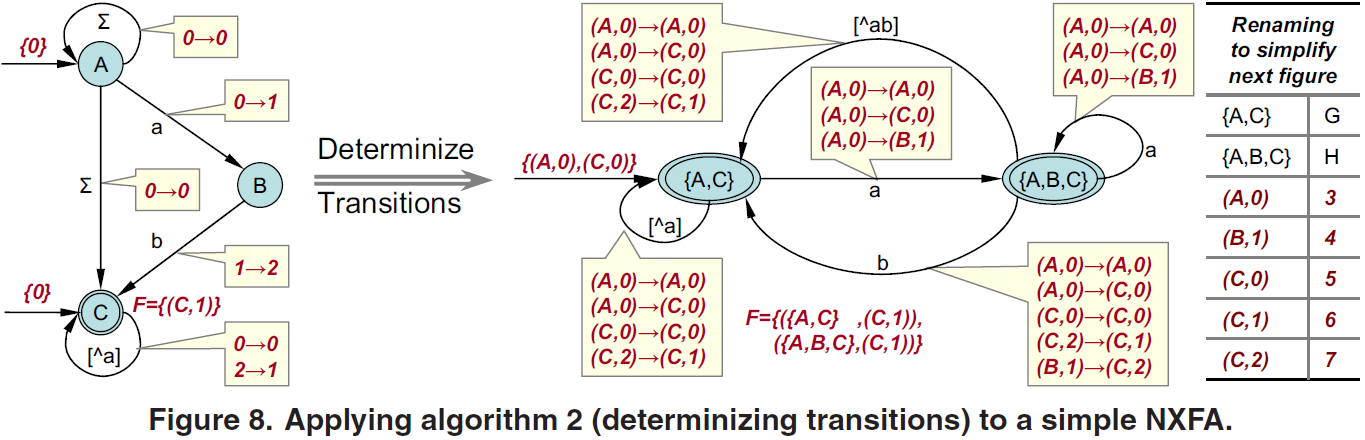 Compile to XFA
Alg. 2 : determinizing transitions for NXFAs
21
Build XFAs from Regex (Cont.)
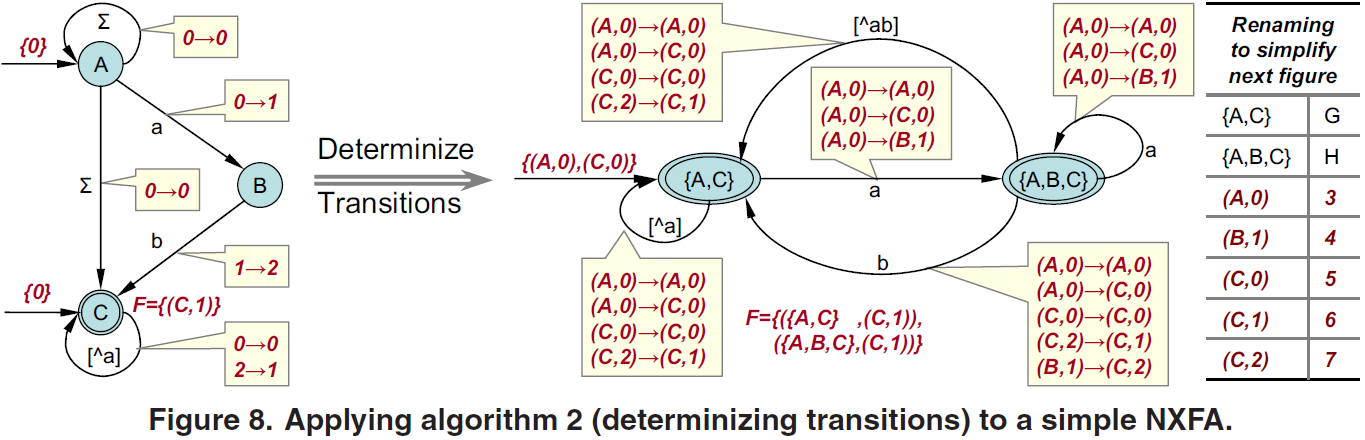 Compile to XFA
Alg. 2 : determinizing transitions for NXFAs
22
Build XFAs from Regex (Cont.)
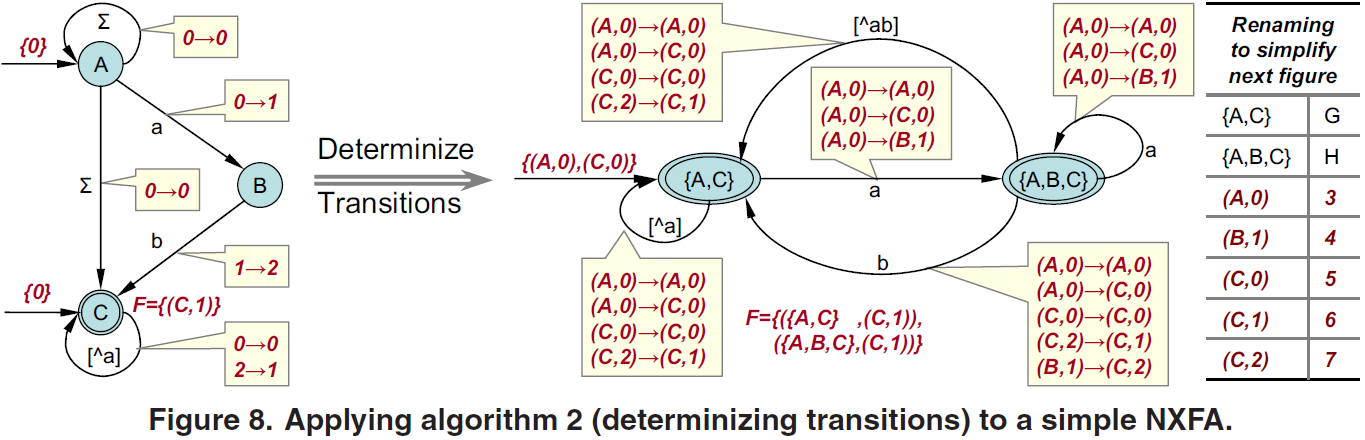 Compile to XFA
Alg. 2 : determinizing transitions for NXFAs
23
Build XFAs from Regex (Cont.)
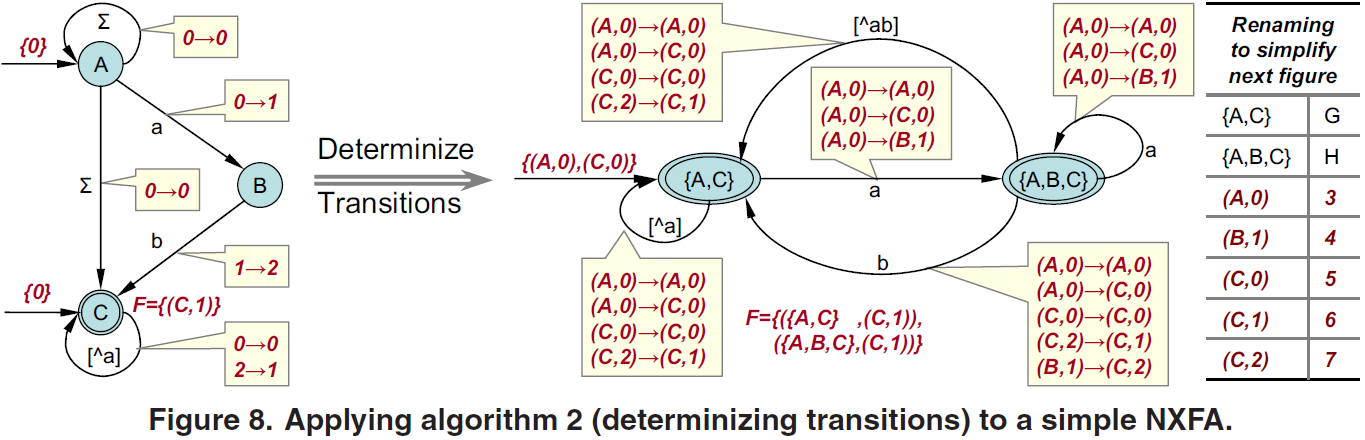 Compile to XFA
Alg. 2 : determinizing transitions for NXFAs
24
Build XFAs from Regex (Cont.)
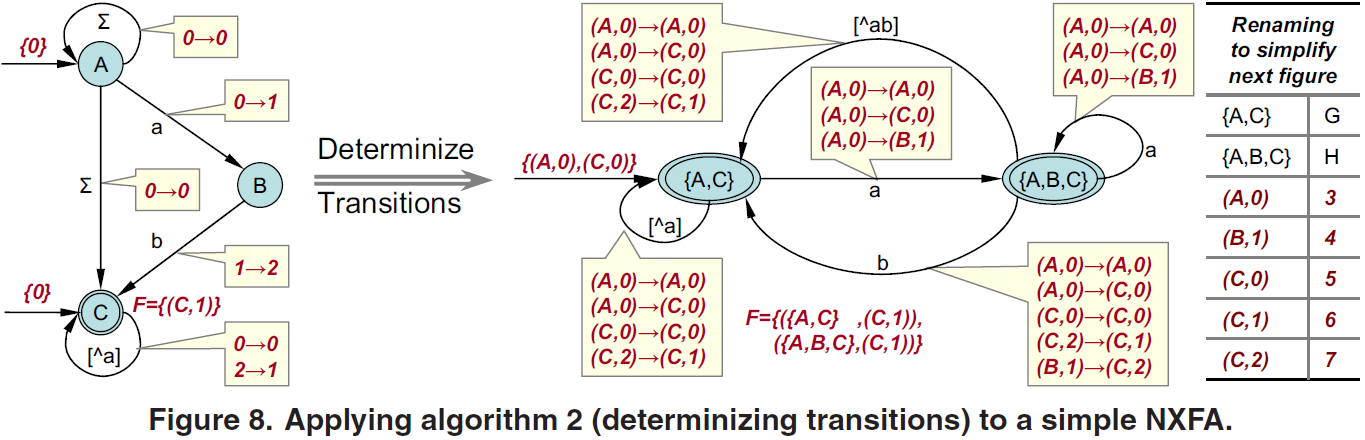 Compile to XFA
Alg. 2 : determinizing transitions for NXFAs
25
Build XFAs from Regex (Cont.)
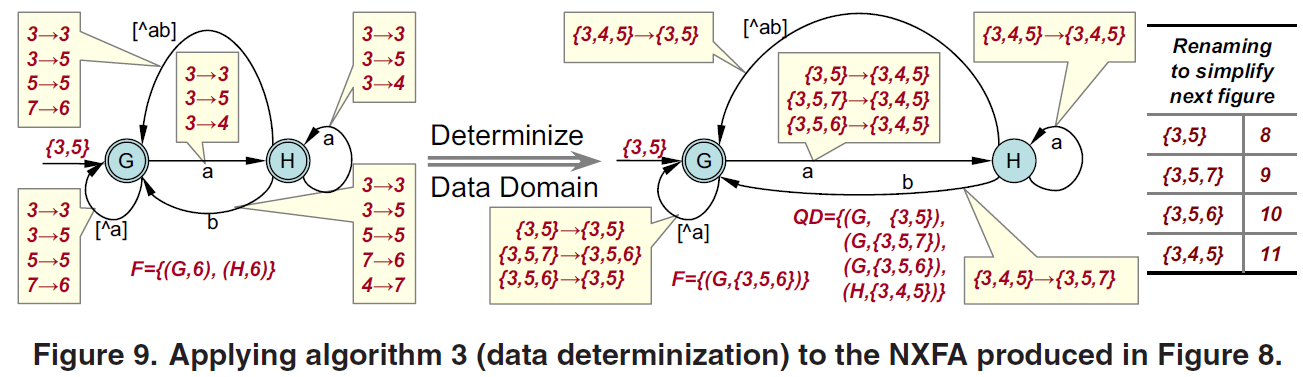 Compile to XFA
Alg. 3 : data determinization for NXFAs
26
Build XFAs from Regex (Cont.)
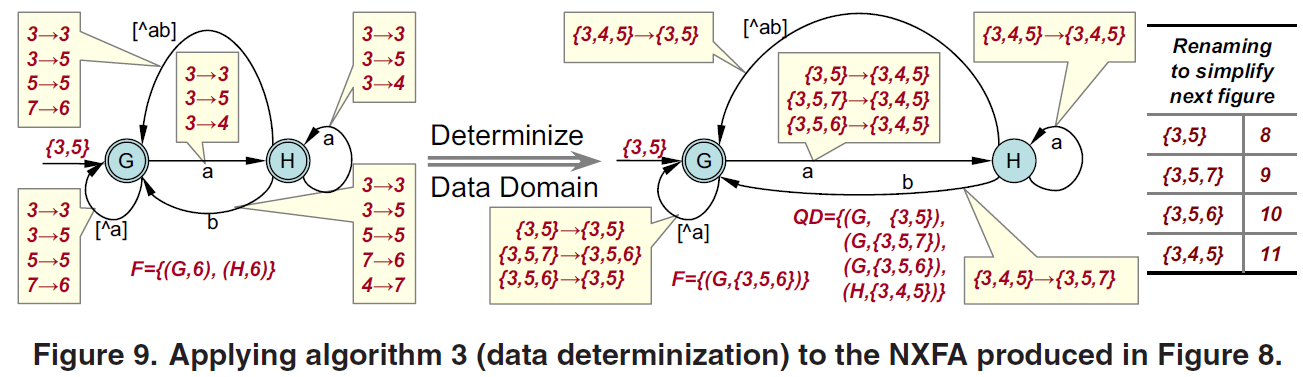 Compile to XFA
Alg. 3 : data determinization for NXFAs
27
Build XFAs from Regex (Cont.)
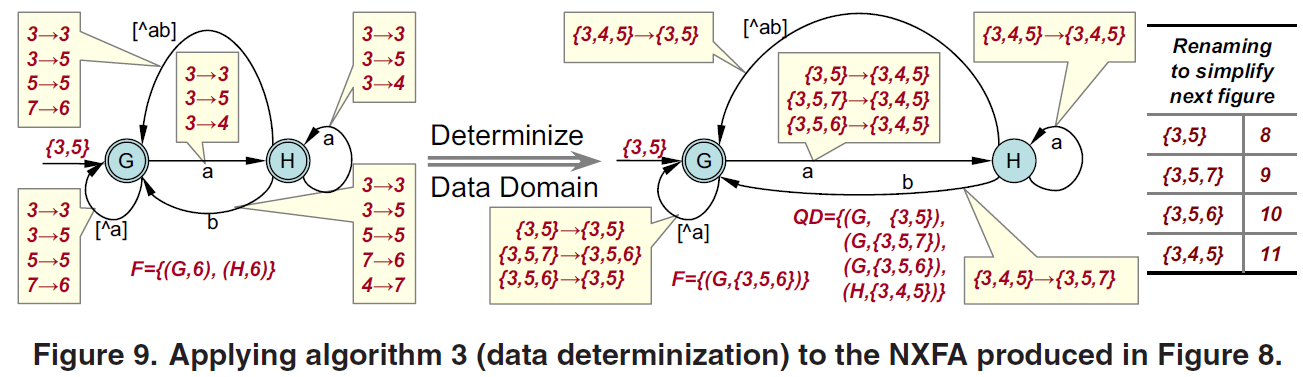 Compile to XFA
Alg. 3 : data determinization for NXFAs
28
Build XFAs from Regex (Cont.)
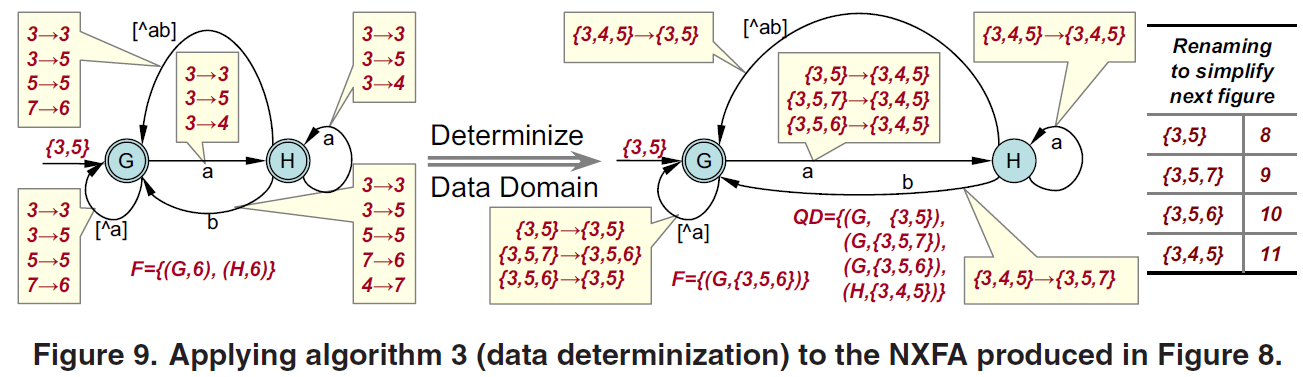 Compile to XFA
Alg. 3 : data determinization for NXFAs
29
Build XFAs from Regex (Cont.)
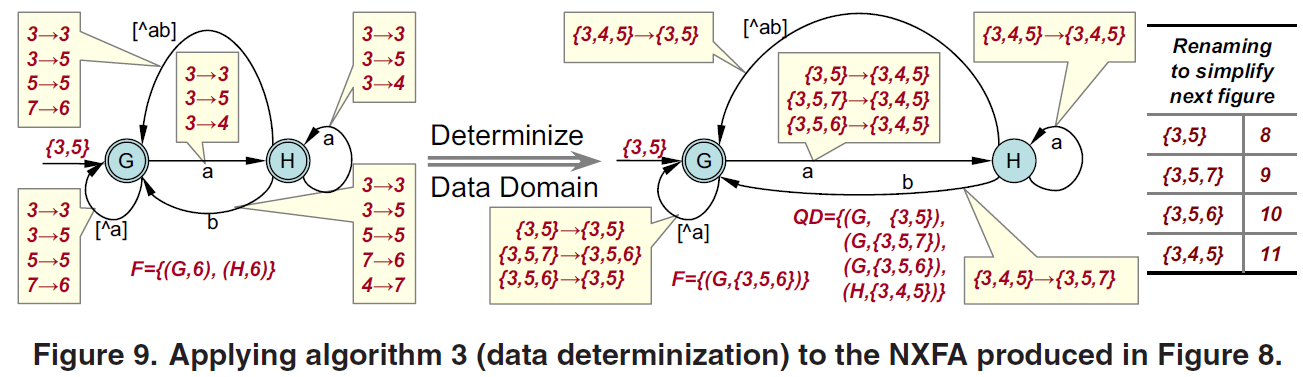 Compile to XFA
Alg. 3 : data determinization for NXFAs
30
Build XFAs from Regex (Cont.)
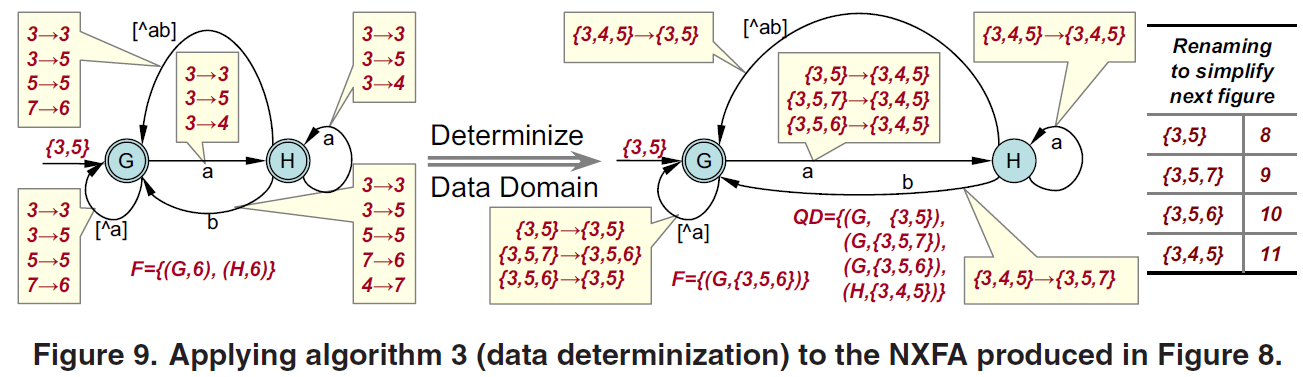 Compile to XFA
Alg. 3 : data determinization for NXFAs
31
Build XFAs from Regex (Cont.)
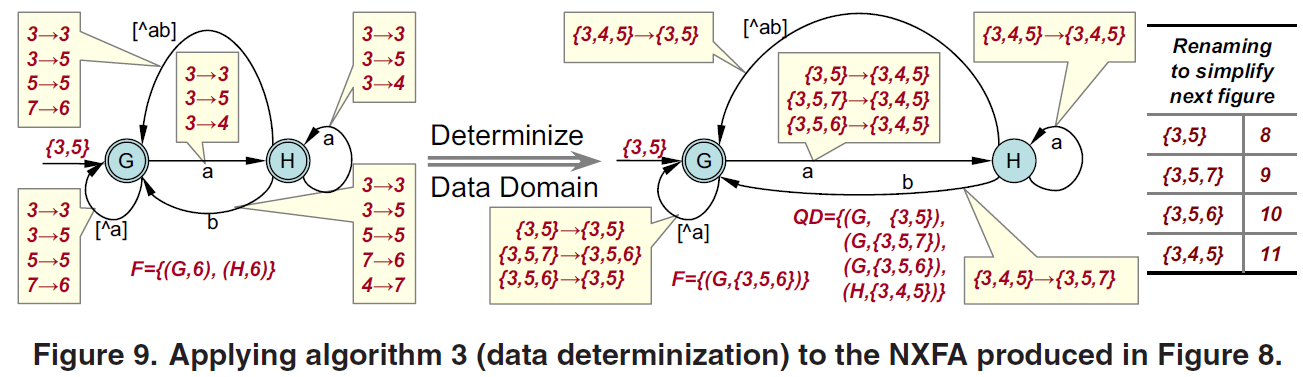 Compile to XFA
Alg. 3 : data determinization for NXFAs
32
Build XFAs from Regex (Cont.)
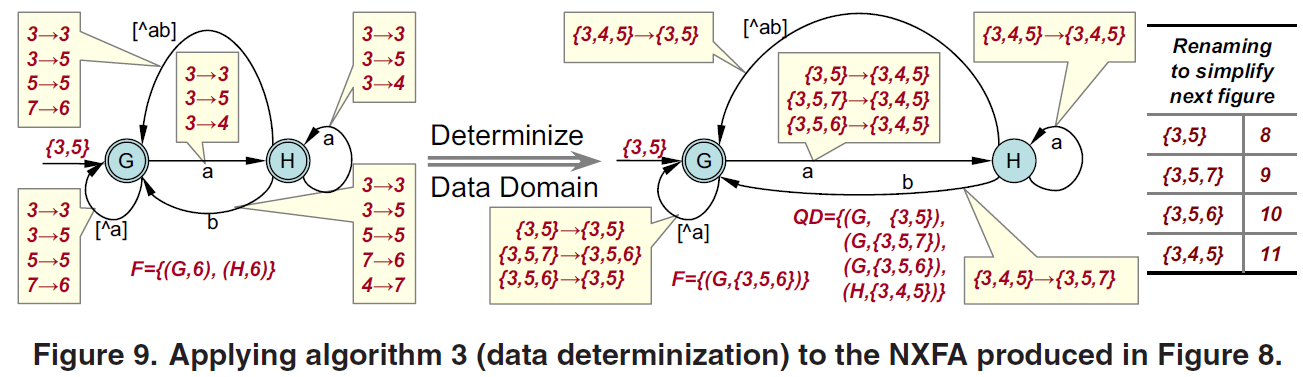 Compile to XFA
Alg. 3 : data determinization for NXFAs
33
Build XFAs from Regex (Cont.)
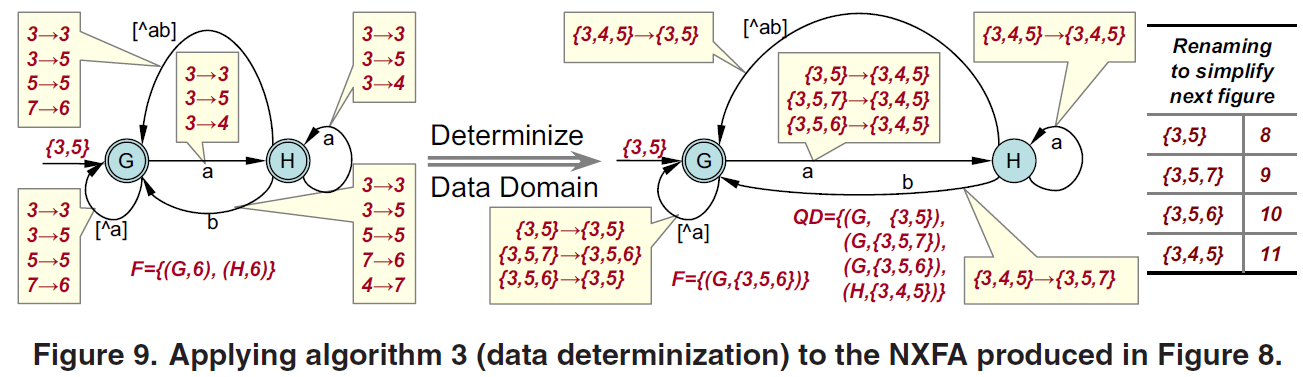 Compile to XFA
Alg. 3 : data determinization for NXFAs
34
Build XFAs from Regex (Cont.)
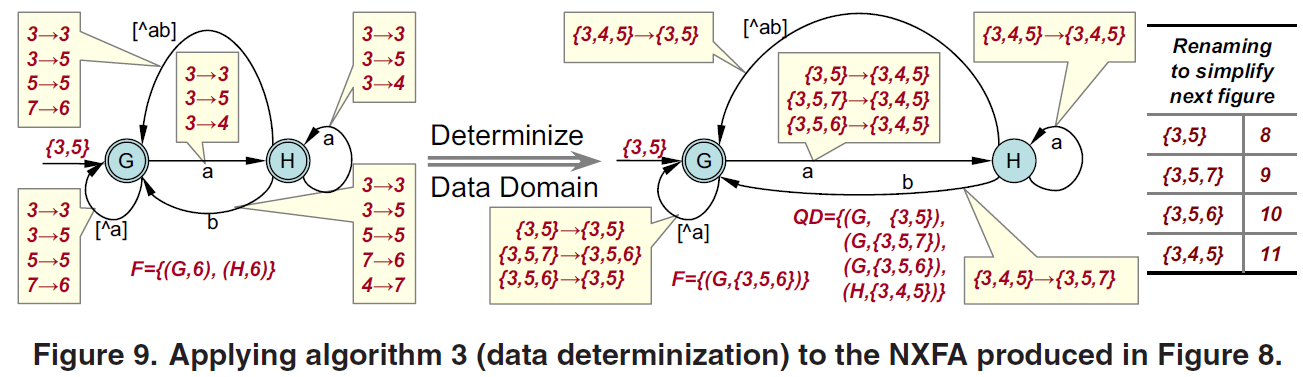 Compile to XFA
Alg. 3 : data determinization for NXFAs
35
Build XFAs from Regex (Cont.)
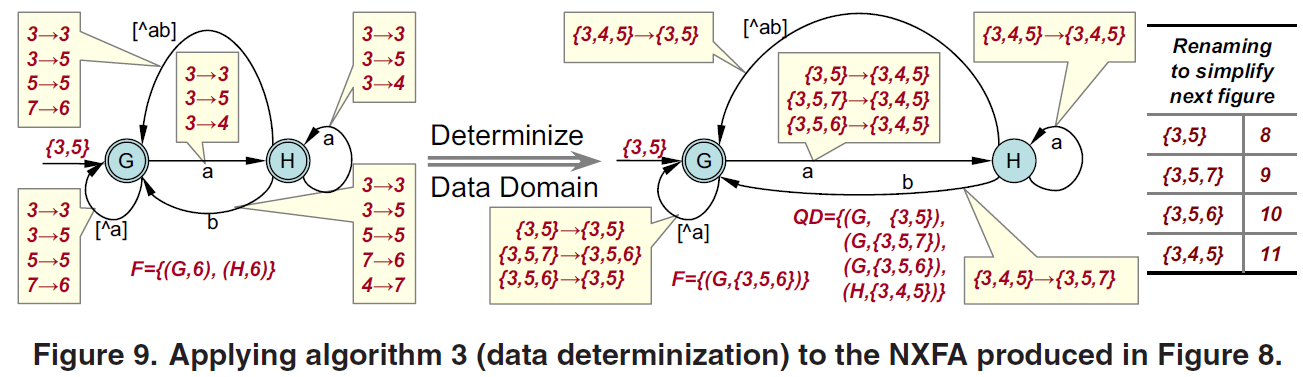 Compile to XFA
Alg. 3 : data determinization for NXFAs
36
Build XFAs from Regex (Cont.)
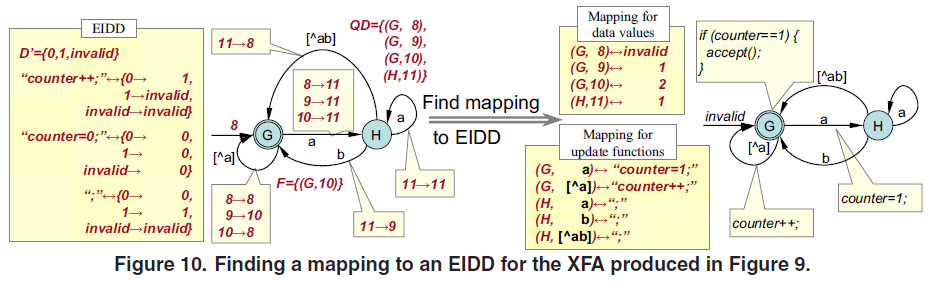 Compile to XFA
Finding efficient implementations
37
Experimental Results
1450 Regular expressions extracted from Snort HTTP
Characteristics of combined XFA:􀂄
41,994 total states => 42 MB
195 bits (~25 bytes) of aux memory
Instruction memory: 3.5 MB
38
Experimental Results (Cont.)
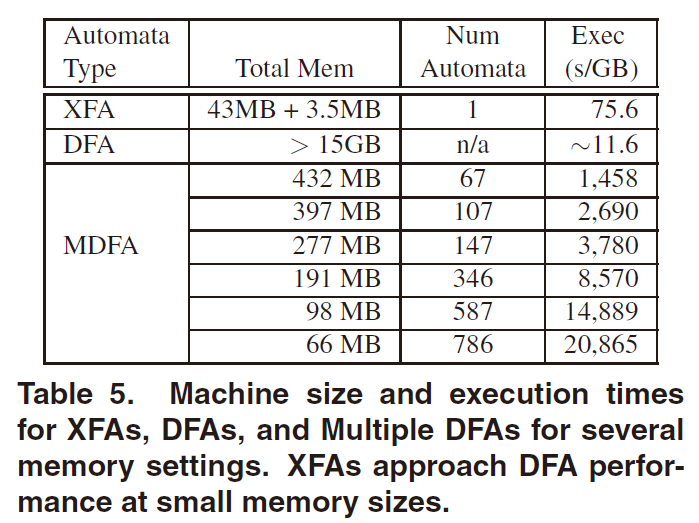 39
Experimental Results (Cont.)
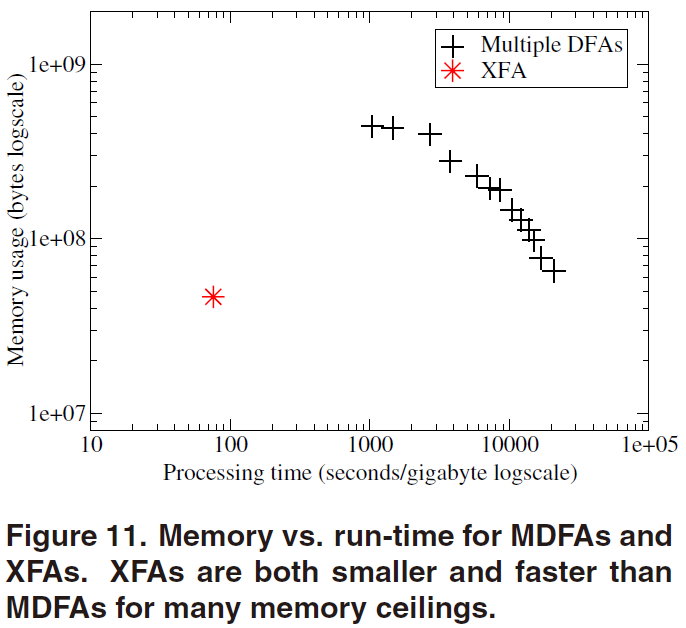 40
Conclusion
DFAs for regular expressions often blow up when combined

XFA = DFAs+ auxiliary variables􀂄
Changes shape of automata
Tames state space explosion

Result: compared to other feasible approaches, reduce both time and space
41